Handing Traditional Medicare to Wall Street:“Direct Contracting”
Ed Weisbart MD, CPE, FAAFP
Missouri@PNHP.org
Medicare Advantage continued a long history of Privatizing Medicare
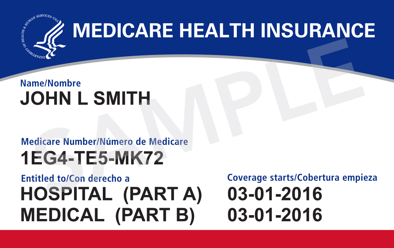 Traditional Medicare
(Medicare-managed administrators)
Providers (Physicians, hospitals, 
ACOs, etc.)
Medicare Advantage
(Risk-bearing intermediaries)
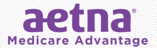 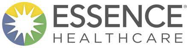 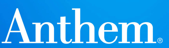 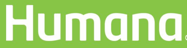 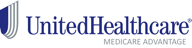 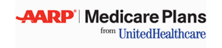 Medicare Advantage is growing quickly;
Traditional Medicare Is Already Large
Medicare Enrollment, Millions
Advantage
Traditional
https://www.kff.org/medicare/state-indicator/total-medicare-beneficiaries/?activeTab=graph&currentTimeframe=0&startTimeframe=10&selectedDistributions=original-medicare--medicare-advantage--total&selectedRows=%7B%22wrapups%22:%7B%22united-states%22:%7B%7D%7D%7D&sortModel=%7B%22colId%22:%22Location%22,%22sort%22:%22asc%22%7D Accessed Sept 22, 2021
Direct Contracting could complete the Privatization of Medicare
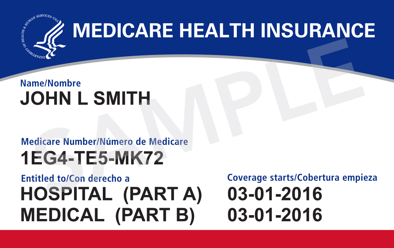 Traditional Medicare
(Medicare-managed administrators)
Direct Contracting Entities
(New risk-bearing intermediaries)
Providers (Physicians, hospitals, 
ACOs, etc.)
Medicare Advantage
(Risk-bearing intermediaries)
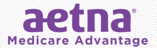 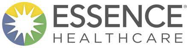 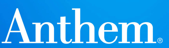 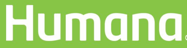 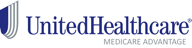 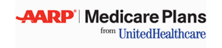 Begun under the Trump administration, DCE is still aPilot Project within Medicare
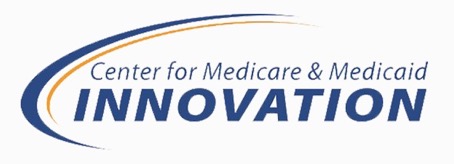 Congressional approval is not required to roll out CMMI’s innovations.
Some innovations are better than others.
CMMI was created under Section 3021 of the ACA to “overcome anti-reform inertia”
A CMMI pilot can be widely applied across Medicare if HHS believes it:
Reduces spending without decreasing quality, or improves quality without increasing spending, and
Does not deny or limit coverage or provision of benefits
Guterman S, Davis K, Stremikis K, Drake H (June 2010). "Innovation in Medicare and Medicaid will be central to health reform's success". Health Aff (Millwood). 29 (6): 1188–93. doi:10.1377/hlthaff.2010.0442. PMID 20530353.
Two of the several models of Direct Contracting
Geographic 
Direct Contracting
Global and Professional Direct Contracting
“GEO” Model
All Traditional Medicare members in specific regions would be “aligned” to their region’s DCE
Currently on “pause” by CMMI 
GEO could be reactivated at the discretion of the executive branch (no indication that this is planned today)
“GPDC” (aka “GLO PRO”)
Medical claims data are used to identify the PCP and automatically “align” the member with that PCP’s DCE
Not paused; 53 pilots today
Patients can also voluntarily “align” to their PCP’s DCE
https://innovation.cms.gov/innovation-models/gpdc-model Accessed Sept 18 2021
DCEs have two main revenue streams“Capitation” and “Financial Risk”
Capitation
Can be limited to primary care or extend all the way to total care
DCE pays for care within the DCE’s network via their own contracts
CMS pays for care outside DCE’s network and then reconciles with the DCE
Financial Risk
DCE bears risk for costs that are greater or less than their CMS benchmark
“GLO” = 100% risk bearing by DCE; “PRO” = 50% risk sharing with CMS
Both GLO and PRO include risk for Medicare Parts A and B
https://innovation.cms.gov/innovation-models/gpdc-model Accessed Sept 18 2021
DCEs will be under pressure to
“Upcode” for Larger Capitations
DCE engages Primary Care Physicians
CMS capitates DCE for their PCPs’ patients
DCE maximizes capitation by driving upcoding
DCEs are too new to have their own data, 
but upcoding has been used 
in Medicare Advantage for many years
9
Physician coding drives “Risk Scores”Risk Scores Drive MA Reimbursements
“HCC” = Hierarchical Condition Categories
https://www.healthcatalyst.com/insights/5-ways-improve-hcc-coding-accuracy-risk-adjustment/
Posted April 9 2019; Accessed Sept 19 2021
[Speaker Notes: 5 Ways to Improve HCC Coding Accuracy and Risk Adjustment (healthcatalyst.com)]
Because Risk Scores are worth so much money,MA Plans Have Become Masters of Coding
“Mortality rates… and other data show 
little if any change 
in real relative risk.”1
Average risk score of 
MA plan members vs Traditional Medicare
“Unsupported risk-adjusted payments have been
a major driver of improper payments
in the MA program.”2
1. https://www.healthaffairs.org/do/10.1377/hblog20200127.293799/full/
2. OIG report Sept 22 2021 at https://oig.hhs.gov/oei/reports/OEI-03-17-00474.pdf. Accessed Sept 22, 2021
Policies to adjust MA payments more accurately for coding intensity
could reduce net Medicare spending by 
a range of $198B and $355B
between the years 2023 and 2030.2
Risk adjusting by DCEs will have a 
somewhat smaller, but still substantial, impact on capitation rates.
These are the kinds of numbers that 
get attention on Wall Street
Projections from The Committee for a Responsible Federal Budget
https://www.crfb.org/papers/reducing-medicare-advantage-overpayments. Accessed Sept 19 2021
12
Wall Street is engaged.Most DCEs Are Investor Owned
22 are either publicly traded or publicly backed by Private Equity and Venture Capital firms
6 are owned by insurers, and they are by far the largest
A mix of ACOs, PCP groups, MSO, specialty providers, etc
While it is difficult to identify the parent of every entity, this listing is a result of the analysis of publicly available information
Data sources include April 8, 2021 CMS report  
https://innovation.cms.gov/media/document/gpdc-model-participant-announcement, accessed Sept. 19, 2021
13
The Direct Contracting Model can complete theFull Privatization of Our Public Good
Violates the spirit of a public health program
Drives larger corporate profits over better national health
Corrodes the value of a public health plan
Expands the opportunities for profiteering
Jeopardizes the future of “Medicare for All”
Paraphrased from comments by Jim Kahn MD
http://healthjusticemonitor.org/2021/07/09/cms-direct-contracting-scheme-will-privatize-medicare/
Accessed Sept. 21, 2021